Ηλιάδη Αμαλία Κ., φιλόλογος-ιστορικός (Μεταπτυχιακό Δίπλωμα Βυζαντινής Ιστορίας απ’ το Α.Π.Θ.), Δ/ντρια 3ου Γυμνασίου

«Διαπολιτισμικότητα και Εκπαίδευση»



ailiadi@sch.gr
http://users.sch.gr/ailiadi
http://blogs.sch.gr/ailiadi
http://www.matia.gr

(Εκφράζω τις θερμές μου ευχαριστίες στην αδερφή μου Βάσω Κ. Ηλιάδη, χωρίς την πολύτιμη βοήθεια της οποίας δεν θα ολοκληρωνόταν αυτή η εισήγηση).
Αμαλία Κ. Ηλιάδη, φιλόλογος-ιστορικός
1
Κάθε εποχή είχε τις κυρίαρχες έννοιες-κλειδιά της. Παλαιότερα, επί παραδείγματι, μιλούσαμε περισσότερο για ιδεολογία, όταν ήταν του συρμού η κοινωνιολογία της λογοτεχνίας, για δομή, όταν μεσουρανούσε ο δομισμός, ή για κειμενικότητα με την εμφάνιση της αποδόμησης, ενώ τώρα στη δύση του 20ού αιώνα φαίνεται ότι το εννοιολογικό status είναι η διαπολιτισμικότητα.

Έτσι η Πολιτική του Υπουργείου Παιδείας για την διαπολιτισμικότητα, αντανακλώντας αυτή την καινούρια θεωρητική αλλά και «αληθινή» πραγματικότητα, δίνει έμφαση στα βήματα ενσωμάτωσης των μεταναστών που αποτελούν σήμερα το 10% του πληθυσμού και στην εκπαίδευση των περίπου 130.000 ξένων μαθητών που ζουν στην Ελλάδα.
Αμαλία Κ. Ηλιάδη, φιλόλογος-ιστορικός
2
Σε ότι αφορά στην κατάσταση των θρησκευτικών ελευθεριών και ανθρωπίνων δικαιωμάτων στην Ελλάδα, η πραγματικότητα, για την ώρα, είναι πολύ καλύτερη από εκείνη που περιγράφεται στις σχετικές εκθέσεις του Στέιτ Ντιπάρτμεντ. Χρήζει ιδιαίτερης μνείας η κρατική φροντίδα για την εκπαίδευση των μουσουλμάνων της Δυτικής Θράκης και  οι δράσεις του υπουργείου Παιδείας που υπαγορεύονται από εμπράγματες υποχρεώσεις του ελληνικού κράτους. 
Επίσης, στο πλαίσιο αυτό πρέπει να γίνει ιδιαίτερος λόγος για τις  πρωτοβουλίες για την διδασκαλία του Ολοκαυτώματος στα ελληνικά σχολεία, τη συμμετοχή της Ελλάδας στο «International Task Force on Holocaust Education», και τη νέα έκδοση του Υπουργείου Παιδείας για τη ζωή και τα μνημεία των Εβραίων σε 25 ελληνικές πόλεις.  Οι πρωτοβουλίες αυτές έχουν αποσπάσει θετικά σχόλια από την εβραϊκή κοινότητα στις ΗΠΑ η οποία εξήγησε ότι, σε αντίθεση με άλλες ευρωπαϊκές χώρες, στην Ελλάδα δεν υπάρχει ιδεολογική παράδοση ρατσισμού και ξενοφοβίας.
Αμαλία Κ. Ηλιάδη, φιλόλογος-ιστορικός
3
Διαπολιτισμικότητα, παγκοσμιοποίηση και ταυτότητες.

Η Σημειωτική Εταιρεία Ελλάδος (ΕΣΕ) διοργάνωσε το 7ο Εθνικό Συνέδριο της Εταιρείας στην Πάτρα, από την Παρασκευή 1η Οκτωβρίου έως και την Κυριακή 3η Οκτωβρίου 2004, με τους ακόλουθους κύριους  θεματολογικούς  άξονες:
Μεταβολές της ατομικής και κοινωνικής ταυτότητας
Πολιτισμική ταυτότητα
Ευρωπαϊκή  ταυτότητα
Χωρική ταυτότητα
Τέχνη και ταυτότητα
Μετάφραση και διαπολιτισμική επικοινωνία.
Εκπαίδευση, κοινωνικές επιστήμες και διαπολιτισμική επικοινωνία.
Αμαλία Κ. Ηλιάδη, φιλόλογος-ιστορικός
4
Η παραπάνω θεματολογία είναι ενδεικτική των τρεχουσών προβληματισμών στο χώρο της διαπολιτισμικής κοινωνικής έρευνας και εκπαίδευσης. Στα πλαίσια αυτά, το ιστορικό παράδειγμα του φιλοσόφου Μπαρούχ Σπινόζα μπορεί να μελετηθεί ως αρχετυπικό της συγχώνευσης και δημιουργικής σύγκρουσης – σύνθεσης πολλαπλών ταυτοτήτων: εβραϊκής, πορτογαλλικής, ολλανδικής, ευρωπαϊκής, γαλλικής και εν τέλει «διεθνικής». Εξάλλου, η ίδια η ουσία της φιλοσοφικής σκέψης του Σπινόζα, όπως θα καταδειχθεί στις ακόλουθες γραμμές,  αντανακλά την γοητευτική, νοητική του ακροβασία στο μεταιχμιακό χώρο των ιδεών μιας πολυπολιτισμικής Ευρώπης.
Αμαλία Κ. Ηλιάδη, φιλόλογος-ιστορικός
5
«Διαπολιτισμική Εκπαίδευση για εκπαιδευτικούς και μαθητές: Ανακύκλωση μιας οικουμενικής ουτοπίας ή πραγματιστικό ζητούμενο μιας παγκοσμιοποιημένης κοινωνίας πολιτών»;

Α) Θεωρητική τεκμηρίωση
Γραμματισμός, Διαπολιτισμικότητα και επικοινωνία στη διδασκαλία της ελληνικής ως δεύτερης γλώσσας σε αρχάριους μαθητές

Α) Το θεωρητικό πλαίσιο.  
Αρκετές μελέτες για το Γραμματισμό, τη Διαπολιτισμικότητα και την  επικοινωνία στη διδασκαλία της ελληνικής ως δεύτερης γλώσσας σε αρχάριους μαθητές έχουν οδηγήσει στην παραγωγή μεγάλου αριθμού μεθοδολογικών προτάσεων και σε ανάλογη παραγωγή διδακτικού υλικού.
Αμαλία Κ. Ηλιάδη, φιλόλογος-ιστορικός
6
Οι παραγωγοί των διδακτικών αυτών υλικών φαίνεται να διακατέχονται από μία διάθεση ταχείας εκμάθησης της γλώσσας από τους μαθητές, με αποτέλεσμα να τους εισάγουν από το πρώτο μάθημα στη γραφή με προτάσεις διανθισμένες με εικόνες, σκίτσα και παραστάσεις διάφορες, οι οποίες βοηθούν μεν τη διδακτική διαδικασία, είναι αμφίβολο όμως αν και κατά πόσο είναι αποτελεσματικές μαθησιακά. Εκείνο που παρατηρείται είναι ότι δε δίνεται ο απαραίτητος χρόνος να αναπτύξουν οι μαθητές τον προφορικό τους λόγο, με βάση τον οποίο θα εισαχθούν αργότερα, σε ένα δεύτερο στάδιο, στο γραπτό λόγο. Ο προφορικός λόγος όμως αποτελεί εξίσου βασική προϋπόθεση για την εκμάθηση μιας γλώσσας ως δεύτερης (ή και ως ξένης) όπως και για την εκμάθηση της μητρικής γλώσσας.
Αμαλία Κ. Ηλιάδη, φιλόλογος-ιστορικός
7
Ο γραμματισμός 
Η έννοια του γραμματισμού (literacy), αν και αποτελεί έναν όρο, ο οποίος άρχισε να κάνει δραστικά την εμφάνισή του από τη δεκαετία του ’80, στον αγγλοσαξωνικό κυρίως κόσμο, στοιχειοθετούσε  πάντα τον κύριο σκοπό του σχολείου, αλλά με μία έννοια στενότερη από αυτήν που έχει αποκτήσει σήμερα -η οποία στα ελληνικά αποδιδόταν με τον όρο αλφαβητισμός-, αφού στην πλειονότητά τους τα εκπαιδευτικά συστήματα έθεταν ως στόχο έως πρόσφατα -και ορισμένα θέτουν και σήμερα- την εκμάθηση της γραφής και της ανάγνωσης και μιας γραμματικοσυντακτικής  «μεταγλώσσας».
Αμαλία Κ. Ηλιάδη, φιλόλογος-ιστορικός
8
Η προβληματική που αναπτύχθηκε γύρω από την έννοια του γραμματισμού τις τελευταίες δεκαετίες δημιούργησε και το πλαίσιο αρχών της ονομαζόμενης παιδαγωγικής του γραμματισμού (literacy education). 
Σύμφωνα με αυτήν, η μάθηση θεωρείται πιο αποτελεσματική όταν ο μαθητής συμμετέχει ενεργά και ενεργητικά στην κατάκτησή της. Τα κείμενα προς διδασκαλία πρέπει να είναι τα κείμενα που έχουν σχέση με τη ζωή και ενδιαφέρουν τους μαθητές, τα κείμενα που έχουν νόημα για τους μαθητές. Η γλώσσα νοηματοδοτείται σύμφωνα με αυτά που πιστεύει το παιδί. Τα κείμενα αποτελούν παρεμβάσεις στο κοινωνικό γίγνεσθαι. Έτσι, οι χειριστές ενός είδους λόγου έχουν πρόσβαση στον αντίστοιχο τομέα κοινωνικής δράσης, π.χ. το είδος λόγου που παράγει ο δάσκαλος είναι ένα είδος από το οποίο αποκλείονται όσα άτομα δεν είναι εξοικειωμένα με αυτό.
Αμαλία Κ. Ηλιάδη, φιλόλογος-ιστορικός
9
Η επικοινωνία 
Η επικοινωνία είναι χρήση και όχι γνώση, αλλά παράλληλα είναι και η διαδικασία μέσω της οποίας νοηματοδοτείται ο περιβάλλων κόσμος του ατόμου, διαμορφώνονται στάσεις, απόψεις, συμπεριφορές και πολιτισμικά στερεότυπα.
Με την έννοια αυτή, οι επικοινωνιακές δεξιότητες δεν είναι άλλο παρά οι διάφορες μορφές γραμματισμού, με τις οποίες πρέπει να εξοπλιστούν οι μαθητές για να μπορούν στο μέλλον να λειτουργούν ως αποτελεσματικοί πολίτες, οι οποίοι όχι μόνο να ελέγχουν δια του λόγου τον κόσμο που τους περιβάλλει, αλλά και να μπορούν να αντιμετωπίζουν κριτικά τα όσα συμβαίνουν γύρω τους.
Αμαλία Κ. Ηλιάδη, φιλόλογος-ιστορικός
10
Διαπολιτισμική Εκπαίδευση   

Δραστηριότητες εισαγωγής στην ανάγνωση και τη γραφή: με αυτές επιχειρείται η εισαγωγή στην αποκωδικοποίηση του γραπτού ελληνικού λόγου και στη διαδικασία της γραφής της νέας ελληνικής. 
Οι μαθητές έρχονται σε επαφή με γραπτό λόγο (παραμύθια, παροιμίες, σταυρόλεξα κτλ.). Την ανάγνωση την κάνει ο διδάσκων ή και οι μαθητές. Έτσι οι μαθητές κάνουν ασυνείδητα το συσχετισμό μεταξύ του γραπτού και του προφορικού λόγου.
Αμαλία Κ. Ηλιάδη, φιλόλογος-ιστορικός
11
δραστηριότητες λογοτεχνίας: περιλαμβάνουν διάφορα αναγνώσματα (παραμύθια, ποιήματα, σύντομες ιστορίες, παροιμίες, σύντομα δημοτικά τραγούδια κτλ.), τα οποία αναγιγνώσκονται από το διδάσκοντα, με σκοπό την έξαψη του ενδιαφέροντος των παιδιών, την αισθητική απόλαυση και τη δημιουργία εναύσματος για τη δημιουργία του επικοινωνιακού πλαισίου, μέσα στο οποίο θα παραγάγουν και θα κατανοήσουν τον προφορικό λόγο. Οι δραστηριότητες της λογοτεχνίας δεν πρέπει να  χαρακτηρίζονται από διδακτικισμό αλλά να στοχεύουν σε προσφορά και κατάκτηση στοιχείων των πολιτισμών στους οποίους ανήκουν οι μαθητές. Γι’ αυτό γίνεται προσπάθεια να συμπεριληφθούν σύντομα κείμενα τόσο της μητρικής γλώσσας των μαθητών, της ελληνικής, όσο και της τοπικής-λαϊκής και έντεχνης-λογοτεχνικής παραγωγής.
Αμαλία Κ. Ηλιάδη, φιλόλογος-ιστορικός
12
Β) Πρακτική εφαρμογή: Διαγραμματική αποτύπωση.

Βασικές παραδοχές Διαπολιτισμικής Εκπαίδευσης:

Ισότητα ευκαιριών
Παραμερισμός προκαταλήψεων (από ενήλικες και παιδιά)
Αλληλεγγύη
Διαπολιτισμικός σεβασμός
Επανεξέταση και διερεύνηση κοινωνικοκεντρικών και εθνοκεντρικών κριτηρίων
Κατάργηση του εθνικιστικού τρόπου σκέψης (Χατζηθεοδούλου-Λοιζίδου, Π. 2004).
Αμαλία Κ. Ηλιάδη, φιλόλογος-ιστορικός
13
Χαρακτηριστικά διαπολιτισμικής Εκπαίδευσης: 
Αποδοχή διαφορών
Καλλιέργεια σεβασμού
Καταπολέμηση στερεοτύπων

Τα παιδιά πρέπει να αποκτήσουν:
1. Θετική αυτοεικόνα, ταυτότητα ομάδας
2. Αλληλεπίδραση παιδιών
3. Κριτική σκέψη
4. Ικανότητα υπεράσπισης εαυτού.
Αμαλία Κ. Ηλιάδη, φιλόλογος-ιστορικός
14
Η διαπολιτισμική προσέγγιση :
Δεν περιχαρακώνεται σε ειδικές διαπολιτισμικές δραστηριότητες
Δεν σημαίνει διδασκαλία ενός και μόνο ομώνυμου μαθήματος, αλλά διαχέεται σε όλες τις θεματικές του
 
ΠΡΟΓΡΑΜΜΑΤΙΣΜΈΝΗ ΜΑΘΗΣΗ

Γνώση γνωστικών αντικειμένων (π.χ. στοιχεία ιστορίας)
Γνώση ενιαίου κώδικα επικοινωνίας
Αντίληψη του «άλλου»
Αλληλεπίδραση με τον «άλλο»
Αμαλία Κ. Ηλιάδη, φιλόλογος-ιστορικός
15
Διαφορές :
Ηλικία 
Φύλο
Φυλετικές διαφορές και διαφορές κοινωνικοπολιτισμικού περιβάλλοντος
Άτομα με ειδικές ανάγκες
Κοινωνικοοικονομικές διαφορές
Θρησκευτικές διαφορές
Γλωσσικές διαφορές 

Γλωσσικές διαφορές- Τι πρέπει να γνωρίζουμε:
Όλα τα παιδιά είναι γνωστικά, γλωσσικά και συναισθηματικά συνδεδεμένα με τη γλώσσα και την κουλτούρα της οικογένειάς τους.
Τα παιδιά μπορούν να επιδείξουν τις γνώσεις και τις ικανότητές τους με πολλούς τρόπους.
Χωρίς ένα πλαίσιο που να είναι κατανοητό και να έχει σημασία για το παιδί η διδασκαλία 2ης γλώσσας είναι δύσκολη.
Αμαλία Κ. Ηλιάδη, φιλόλογος-ιστορικός
16
Έρευνες για ανάπτυξη της μητρικής και της δεύτερης γλώσσας:
     Δίνοντας ευκαιρίες στα παιδιά να χρησιμοποιούν τη γλώσσα τους, επεκτείνεται η κατανόησή τους για τη γλώσσα.
Η ανάπτυξη των αλφαβητιστικών δεξιοτήτων στη μια γλώσσα μεταφέρεται στη δεύτερη.
Απόκτηση ικανοτήτων εναλλαγής κώδικα- Τα παιδιά εκπαιδεύονται να μιλούν με βάση τον ακροατή και το περιβάλλον.     
Μαθαίνοντας 2 γλώσσες το παιδί βοηθιέται στη μεταγλωσσική αντίληψη. Δάσκαλοι και μαθητές συζητούν τις διαφορές μεταξύ των γλωσσών.  
Η αναγνώριση και η χρήση της μητρικής γλώσσας βοηθά στην ενδυνάμωση της αυτοϊδέας και αυτοπεποίθησης του παιδιού.
Αμαλία Κ. Ηλιάδη, φιλόλογος-ιστορικός
17
Επιλογή λογοτεχνίας υπό το πρίσμα της διαπολιτισμικότητας:

Ακρίβεια επιλογής μας
Αντιπροσωπεύει σωστά την εν λόγω κουλτούρα;
Οι πληροφορίες είναι πρόσφατες;
Παρουσίαση χαρακτήρων 
Παρουσιάζονται ως στερεότυπα της κουλτούρας;
Η γλώσσα που χρησιμοποιούν είναι ακριβής;
Τα ονόματά τους είναι αυθεντικά;
Γλώσσα 
Υπάρχουν λέξεις ή εικόνες που είναι προσβλητικές;
Αμαλία Κ. Ηλιάδη, φιλόλογος-ιστορικός
18
Επιλογή λογοτεχνίας  υπό το πρίσμα της  της διαπολιτισμικότητας:
Προοπτική 
Οι χαρακτήρες θεωρούνται μέρος της κοινωνίας ή ξένοι;
Εικονογράφηση 
Οι εικόνες είναι ακριβείς; Αποφεύγουν στερεότυπα και καρικατούρες;
Γενικά 
Το παραμύθι - μύθος πληροφορεί και διαφωτίζει τα άτομα άλλων πολιτισμών για διαφορετικούς από το δικό τους πολιτισμό;
Αμαλία Κ. Ηλιάδη, φιλόλογος-ιστορικός
19
Εισηγήσεις δραστηριοτήτων εκ μέρους του δασκάλου:
Συνεργασία με γονείς:

Καλεί ένα δίγλωσσο γονιό
Δείξη ενδιαφέροντος  για ανάπτυξη των παιδιών: 

Να προσπαθήσει να μάθει κάποιες λέξεις, φράσεις στη γλώσσα του παιδιού: ενίσχυση  αυτοεικόνας παιδιού.
Ένταξη Ξενόγλωσσων βιβλίων στη βιβλιοθήκη.
Συζήτηση εμπειριών σε ταξίδι ή εκδρομή.
Επιλογή Μουσικής στη συγκεκριμένη γλώσσα
Περιβάλλων γραπτός λόγος: δουλειά παιδιών και έντυπος ή ηλεκτρονικός λόγος σε διάφορες γλώσσες και από διάφορες πηγές (αφίσες,  ποιήματα, ιστοσελίδες, ιστολόγια  κ.ά.).
Αμαλία Κ. Ηλιάδη, φιλόλογος-ιστορικός
20
Βιβλίο σε 2 γλώσσες- βοήθεια γονιών
Διαφορετική εκδοχή της ίδιας ιστορίας από διάφορες κουλτούρες: Κριτικός αλφαβητισμός
Συζήτηση για παρουσίαση και εικονογράφηση χαρακτήρων
Χρήση προφορικού  και γραπτού λόγου – γλώσσας.
Αξιολόγηση και στις 2 γλώσσες αν μπορούμε
Στοιχεία τα οποία φανερώνουν ανάπτυξη για δίγλωσσα παιδιά:
Αναγνώριση διαφορών ανάμεσα στις 2 γλώσσες
Αλλαγή κώδικα- code switching
Μεταφορά συντακτικών δομών από τη μια γλώσσα στην άλλη.
Αμαλία Κ. Ηλιάδη, φιλόλογος-ιστορικός
21
Ενδεικτική Βιβλιογραφία  

1) Αντωνοπούλου Ν., & Δ. Μανάβη (2000), «Η διδασκαλία της νέας ελληνικής ως ξένης/δεύτερης γλώσσας» στο http://www.komvos.edu.gr
2) Barton D. & M. Hamilton (1998). Local Literacies: reading and writing in one community.-London: Routledge.
3) Foerch Cl. & G. Kasper (1992), “Plans and strategies in foreign language communication”, στο Foerch Cl. & G. Kasper (ed.) Strategies in Interlanguage Communication. – London: Longman, 1992, pp. 20-60.
4) Gee J-P. (1993), “What is Literacy?” στο L.-M. Cleary & M. Linn (eds.) Linguistics for Teachers. –New York: Mc Graw-Hill, pp. 257-265.
5) N. Elsasser- Steiner, N. & V. John-Steiner (1993),“An Interactionist Approach to Advancing Literacy „ στο L.-M. Cleary & M. Linn (eds.) Linguistics for Teachers. –New York: Mc Graw-Hill, pp. 265-281.
6) G. Kress, (1994), Learning to write. –London: Routledge.
7) Παραδέλλης Θ., (1997), «Προφορικότητα και εγγραμματοσύνη: από την αυτόνομη δράση στην κοινωνική πρακτική» στο Ong. W. Προφορικότητα και εγγραμματοσύνη. -Ηράκλειο: Πανεπιστημιακές εκδόσεις Κρήτης, σ. IX-XXXIV.
Αμαλία Κ. Ηλιάδη, φιλόλογος-ιστορικός
22
ΣΚΟΠΟΣ ΤΗΣ ΒΙΒΛΙΟΘΗΚΗΣ
Σκοπός της βιβλιοθήκης είναι να συνεισφέρει στην επίσημη εκπαιδευτική διαδικασία, στηρίζοντας το αναλυτικό πρόγραμμα του σχολείου. Να ενθαρρύνει την αυτομόρφωση, τη συνεχή ενημέρωση και να ικανοποιεί τις εκπαιδευτικές, πληροφοριακές αλλά και ψυχαγωγικές ανάγκες του κοινού της. Να διευρύνει τους ορίζοντες του σχολείου και της εκπαιδευτικής κοινότητας εν γένει, μέσω της διάθεσης τεκμηριωμένης πληροφορίας σε κάθε μορφή: βιβλία, περιοδικά, μη έντυπο υλικό, ηλεκτρονικό υλικό, νόμιμη πρόσβαση σε υπηρεσίες δικτύου κ.λ.π. Παράλληλα, σκοπός της Βιβλιοθήκης είναι να ενημερώνει και να καθοδηγεί, με κάθε τρόπο, τους χρήστες για την άριστη χρήση των υπηρεσιών της.
Αμαλία Κ. Ηλιάδη, φιλόλογος-ιστορικός
23
Ποιος είναι ο ρόλος της σχολικής βιβλιοθήκης στα σημερινά πολυπολιτισμικά σχολεία; 
Στα σημερινά πολυπολιτισμικά σχολεία, παράμετροι όπως η ποικίλη προέλευση των μαθητών και των ομιλουμένων γλωσσών στο σχολείο, η διαφοροποιημένη «εκπαιδευτική βιογραφία » των μαθητών, το ενδεχόμενο μετακίνησης τους στην πατρίδα τους ή σε άλλη χώρα, οι επιδράσεις από την παγκοσμιοποίηση στην εκπαίδευση κ.α., θέτουν ειδικότερα αιτήματα όσον αφορά το σκοπό και την οργάνωση της σχολικής βιβλιοθήκης.
24
Αμαλία Κ. Ηλιάδη, φιλόλογος-ιστορικός
Στο πλαίσιο αυτό, η σχολική βιβλιοθήκη είναι σκόπιμο να:
προωθεί μια ποικιλία από πηγές πληροφόρησης, ώστε να υποστηρίζει τις ανάγκες του διαφοροποιημένου αναλυτικού προγράμματος για την από κοινού εκπαίδευση παλιννοστούντων, αλλοδαπών και γηγενών μαθητών, 
οργανώνει όλα τα συναφή υλικά για τη διδασκαλία και τη μάθηση (και τις  αντίστοιχες μεθοδολογίες) που αναπτύσσονται μέσα στο σχολείο, συμβάλλοντας στη διάρθρωση τους σε ένα συστηματικό σώμα σύστοιχο  με το επίσημο αναλυτικό πρόγραμμα, 
να βοηθάει στη διασφάλιση ενός σώματος πηγών και υλικών με διαφορετικές μορφές  για χρήση από τους μαθητές ατομικά και σε μικρές ομάδες, δίνοντας την ευκαιρία για επέκταση της χρήσης στο σπίτι και καλύπτοντας όχι μόνο τις ανάγκες που υπαγορεύονται από το αναλυτικό πρόγραμμα, αλλά και τις ευρύτερες ανάγκες και τα ενδιαφέροντα των μαθητών.
Αμαλία Κ. Ηλιάδη, φιλόλογος-ιστορικός
25
ΓΙΑ ΤΟΥΣ ΜΑΘΗΤΕΣ:
 ηλεκτρονικής μορφής υλικό στη γλώσσα των μαθητών και ανάλογο της ηλικίας τους, 
μεθόδους διδακτικής της ελληνικής ως δεύτερης γλώσσας, λεξικά, εγκυκλοπαιδικά και λογοτεχνικά βιβλία,  
πηγές για την πολιτιστική κληρονομιά των μαθητών, πηγές για τις θρησκείες και το τυπικό των εορτών μέσα στο χρόνο, 
εκπαιδευτικά παιχνίδια και πακέτα δραστηριοτήτων που προωθούν τη διαπολιτισμική προσέγγιση στην εκπαίδευση, 
ταινίες και ντοκιμαντέρ σχετικά με τις χώρες προέλευσης των μαθητών, το φαινόμενο της μετανάστευσης, το ρατσισμό και την ξενοφοβία, 
δυνατότητες πληροφόρησης των μαθητών από πηγές των χωρών προέλευσης τους ή από άλλες χώρες μέσω του ηλεκτρονικού υπολογιστή και του Internet.
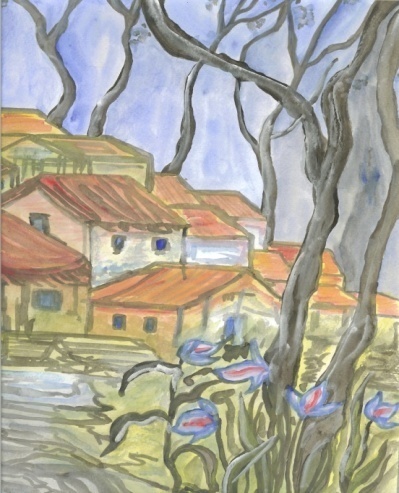 26
Αμαλία Κ. Ηλιάδη, φιλόλογος-ιστορικός
ΓΙΑ ΤΟΥΣ ΕΚΠΑΙΔΕΥΤΙΚΟΥΣ:
γραμματικές, λεξικά και εγχειρίδια για τη διδακτική της ελληνικής ως δεύτερης γλώσσας, 
έντυπο και άλλης μορφής υλικό για τους τρόπους και τις στρατηγικές διδασκαλίας στο πολυπολιτισμικό σχολικό περιβάλλον, τις σύγχρονες τάσεις της παιδαγωγικής και της ψυχολογίας, 
μελέτες και έρευνες σχετικά με θέματα διαπολιτισμικής εκπαίδευσης, το ρατσισμό, την ξενοφοβία, τα στερεότυπα, τον εθνικισμό, την παγκοσμιοποίηση, 
πληροφορίες για τα εκπαιδευτικά συστήματα των χωρών προέλευσης των παλιννοστούντων και αλλοδαπών μαθητών, καθώς και την πολιτική κατάσταση, την κοινωνική ζωή κλπ., 
γνωμοδοτήσεις, κανόνες και ψηφίσματα της Ευρωπαϊκής Κοινότητας και άλλων διεθνών οργανισμών πάνω σε θέματα εκπαίδευσης, δικαίου και όσον αφορά προγράμματα επιμόρφωσης και ανταλλαγών για μαθητές, εκπαιδευτικούς και γονείς.
27
Αμαλία Κ. Ηλιάδη, φιλόλογος-ιστορικός
ΓΙΑ ΤΟΥΣ ΓΟΝΕΙΣ:
ενημερωτικά φυλλάδια  όσον αφορά την πολιτική, τους στόχους και τους τρόπους λειτουργίας του σχολείου, καθώς και γενικότερα του ελληνικού εκπαιδευτικού συστήματος, 
φυλλάδια, έντυπα και ταινίες για θέματα σχετικά με τη συνολική κοινωνική δομή της χώρας μας, τις τοπικές συνθήκες, τα δικαιώματα και τους όρους παραμονής, τα βασικά προβλήματα που τους απασχολούν και τις αρμόδιες υπηρεσίες όπου μπορούν να απευθυνθούν, 
πληροφορίες πάνω σε επιστημονικά παιδαγωγικά και ψυχολογικά θέματα και ειδικότερα πάνω στους  τρόπους με τους οποίους θα μπορούσαν να υποστηρίξουν και να ενισχύσουν τη φοίτηση των παιδιών  τους στο σχολείο.
28
Αμαλία Κ. Ηλιάδη, φιλόλογος-ιστορικός
Βασικές βιβλιογραφικές αναφορές 
1) Αμπατζόγλου, Φρ., Ο άλλος εν διωγμώ (η εικόνα του εβραίου στη λογοτεχνία. Ζητήματα ιστορίας και μυθοπλασίας), Θεμέλιο, Αθήνα 1998.
2) Αριστοτέλειο Πανεπιστήμιο Θεσσαλονίκης, Φιλοσοφική Σχολή, Τομέας Παιδαγωγικής, Μονάδα Έρευνας Σχολικού Βιβλίου, Σχολικά εγχειρίδια Βαλκανικών χωρών, Πρακτικά Ημερίδας, Αδελφοί Κυριακίδη, Θεσσαλονίκη 1995.
3) Αχλής, Ν., Οι γειτονικοί λαοί, Βούλγαροι και Τούρκοι στα σχολικά βιβλία της Ιστορίας Γυμνασίου-Λυκείου, Θεσσαλονίκη 1983.
4) Βακαλιός, Α., Το πρόβλημα της Διαπολιτισμικής εκπαίδευσης στη Δυτική Θράκη, Gutenberg, Αθήνα 1997.
5) Γεώργας, Δ., «Μια κοινωνική ψυχολογική ανάλυση των αξιών», στο Οι Αξίες: Παράδοση και δημιουργία, Ελληνική Εταιρεία Φιλοσοφικών Μελετών, Αθήνα 1991.
6) Γεωργογιάννης, Π., Εκπαίδευση και διαπολιτισμική επικοινωνία, Gutenberg.
7) Γεωργογιάννης, Π., Θέματα διαπολιτισμικής εκπαίδευσης, Gutenberg, Αθήνα 1997.
8) Γουδέλης, Σ., Σχέσεις Χριστιανών και Μουσουλμάνων στην Ελληνική Θράκη, Κομοτηνή 1991.
9) Κανακίδου, Ε.-Παπαγιάννη, Β., Διαπολιτισμική Αγωγή, Ελληνικά Γράμματα, Αθήνα 1997.
10) Κοσμόπουλος Α.- Υφαντή, Α.- Πετρουλάκης Ν., Η εκπαίδευση στην Ενωμένη Ευρώπη, Ελληνικά Γράμματα, Αθήνα 1996.
Αμαλία Κ. Ηλιάδη, φιλόλογος-ιστορικός
29
11) Λαντερνάρι Β., Πολιτιστικός ιμπεριαλισμός και ιδεολογία, Ίδρυμα Μεσογειακών Μελετών, Αθήνα 1984.
12) Μάρκου Γ., Διαπολιτισμική εκπαίδευση. Επιμόρφωση των εκπαιδευτικών. Μια εναλλακτική πρόταση, Κέντρο Διαπολιτισμικής Αγωγής Πανεπιστημίου Αθηνών, Αθήνα 1997.
13) Μάρκου Γ., «Διαπολιτισμική Εκπαίδευση», στο: Παιδαγωγική-Ψυχολογική Εγκυκλοπαίδεια-Λεξικό, τόμος 3ος, Ελληνικά Γράμματα, Αθήνα 1991, σ. 1405-1408.
14) Μάρκου Γ., Εισαγωγή στη Διαπολιτισμική Εκπαίδευση. Αφετηρία, στόχοι, προοπτικές, Αθήνα 1995.
15) Μάρκου Γ., Εισαγωγή στη Διαπολιτισμική Εκπαίδευση. Ελληνική και διεθνής εμπειρία, εκδ. του συγγρ., Αθήνα 1997.
16) Μάρκου Γ., Η πολυπολιτισμικότητα της ελληνικής κοινωνίας, η διαδικασία διεθνοποίησης και η αναγκαιότητα της διαπολιτισμικής εκπαίδευσης, Γ.Γ. Λαϊκής Επιμόρφωσης, Αθήνα 1996.
17) Μάρκου Γ., Προσεγγίσεις της πολυπολιτισμικότητας και η διαπολιτισμική εκπαίδευση των εκπαιδευτικών, Γ.Γ. Λαϊκής Επιμόρφωσης, Αθήνα 1996.
18) Μάρκου Γ., «Πολυπολιτισμική Εκπαίδευση» (λήμμα), Παιδαγωγική-Ψυχολογική Εγκυκλοπαίδεια-Λεξικό, τόμος 7ος, Ελληνικά Γράμματα, σ.3953-3956.
19) Παιδαγωγικό Τμήμα Δ.Ε. Πανεπιστημίου Πατρών, Εκπαίδευση και διαπολιτισμική επικοινωνία, 1ο Συνέδριο Ελλάδας-Δημοκρατιών της πρώην Σοβιετικής Ένωσης, Πάτρα 1994.
Αμαλία Κ. Ηλιάδη, φιλόλογος-ιστορικός
30
20) Παπακωνσταντίνου Θ.- Δελλασούδας Λ. (επ.), Διαπολιτισμική Εκπαίδευση, Έκθεση για την εκπαίδευση των παιδιών των εργαζομένων στην Ελλάδα αλλοδαπών, Πανεπιστήμιο Αθηνών, Αθήνα 1992.
21) Παπάς Α., Διαπολιτισμική παιδαγωγική και διδακτική, τόμ. Α΄, Αθήνα 1998.
22) Ταίηλορ Τ., Πολυπολιτισμικότητα (μτφρ. Φιλήμων Παιονίδης), Πόλις, Αθήνα 1997.
23) Χατζηκωνσταντίνου Κ., Η σύμβαση της UNESCO περί απαγορεύσεως διακρίσεων εις την εκπαίδευσην. Προσπάθεια αναλύσεως και ερμηνείας. Αριστοτέλειο Πανεπιστήμιο, Θεσσαλονίκη 1982.
24) Bernard van Leer Foundation, Το πολύχρωμο σχολείο. Μια εμπειρία διαπολιτισμικής εκπαίδευσης μέσα από την τέχνη, Σχεδία, Κέντρο Παιδαγωγικής και καλλιτεχνικής Επιμόρφωσης, Αθήνα 1996.
25) Modgil, S. et al. (eds), Πολυπολιτισμική εκπαίδευση. Προβλήματα και προοπτικές (επιμ. της ελληνικής έκδοσης: Αθ. Ζώνιου-Σιδέρη και Π. Χαραμής), Ελληνικά Γράμματα, Αθήνα 1997.
26) Segall, M., Dasen, R., Berry, J., Poortinga, Y., Διαπολιτισμική Ψυχολογία. Η μελέτη της ανθρώπινης συμπεριφοράς σε παγκόσμιο οικολογικό πολιτιστικό πλαίσιο, Ελληνικά Γράμματα, Αθήνα 1996.
27) Taylor C., Πολυπολιτισμικότητα: Εξετάζοντας την πολιτική της αναγνώρισης/ Τσάρλς Ταίηλορ, σχόλια των K., Anthony Appiah, Steven C. Rockefeller, Michael Walzer, Susan Wolf, εισαγωγή και επιμέλεια  Amy Gutmann (μετάφραση Φιλήμων Παιονίδης) πρόλογος Κωνσταντίνος Παπαγεωργίου, Πόλις, Αθήνα 1997.
Αμαλία Κ. Ηλιάδη, φιλόλογος-ιστορικός
31